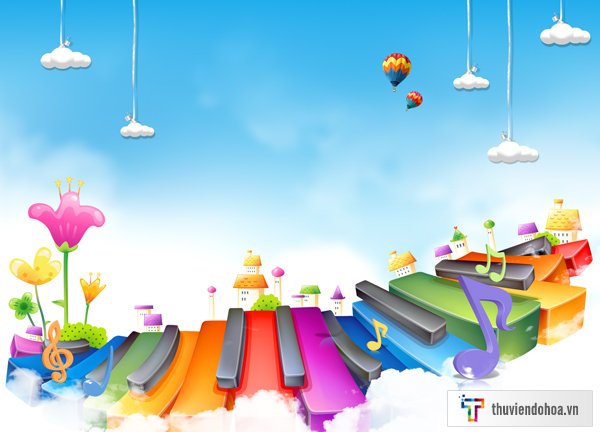 ỦY BAN NHÂN DÂN QUẬN LONG BIÊN
TRƯỜNG MẦM NON HOA SỮA
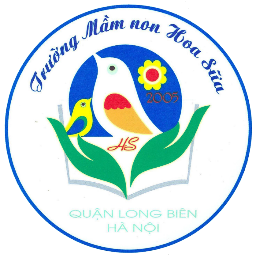 LĨNH VỰC PHÁT TRIỂN THẨM MỸ
ÂM NHẠC
Dạy hát : Cô và mẹ 
TCVĐ : Kéo cưa lừa xẻ  
Lứa tuổi : Nhà trẻ 24-36 tháng
Năm học 2023 - 2024
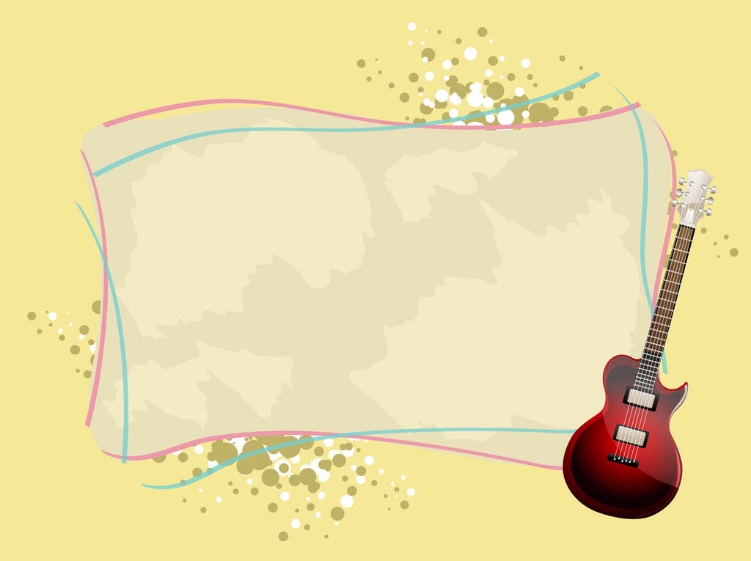 HOẠT ĐỘNG 1 : Ổn định
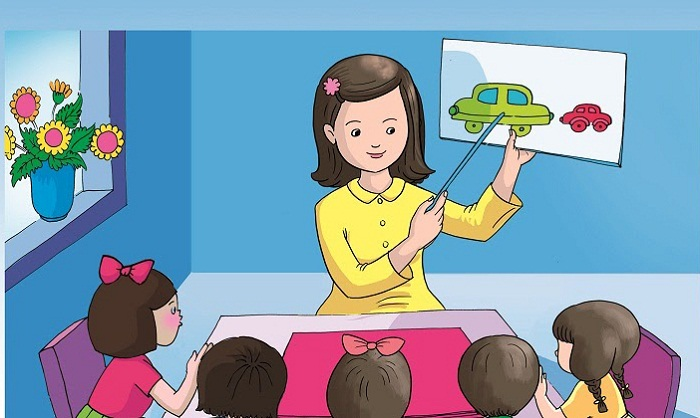 Câu đố
Ai người đến lớp
Chăm chỉ sớm chiều
Dạy bảo mọi điều
Cho con khôn lớn.
                    Là ai ?
HOẠT ĐỘNG 1. ỔN ĐỊNH TỔ CHỨC
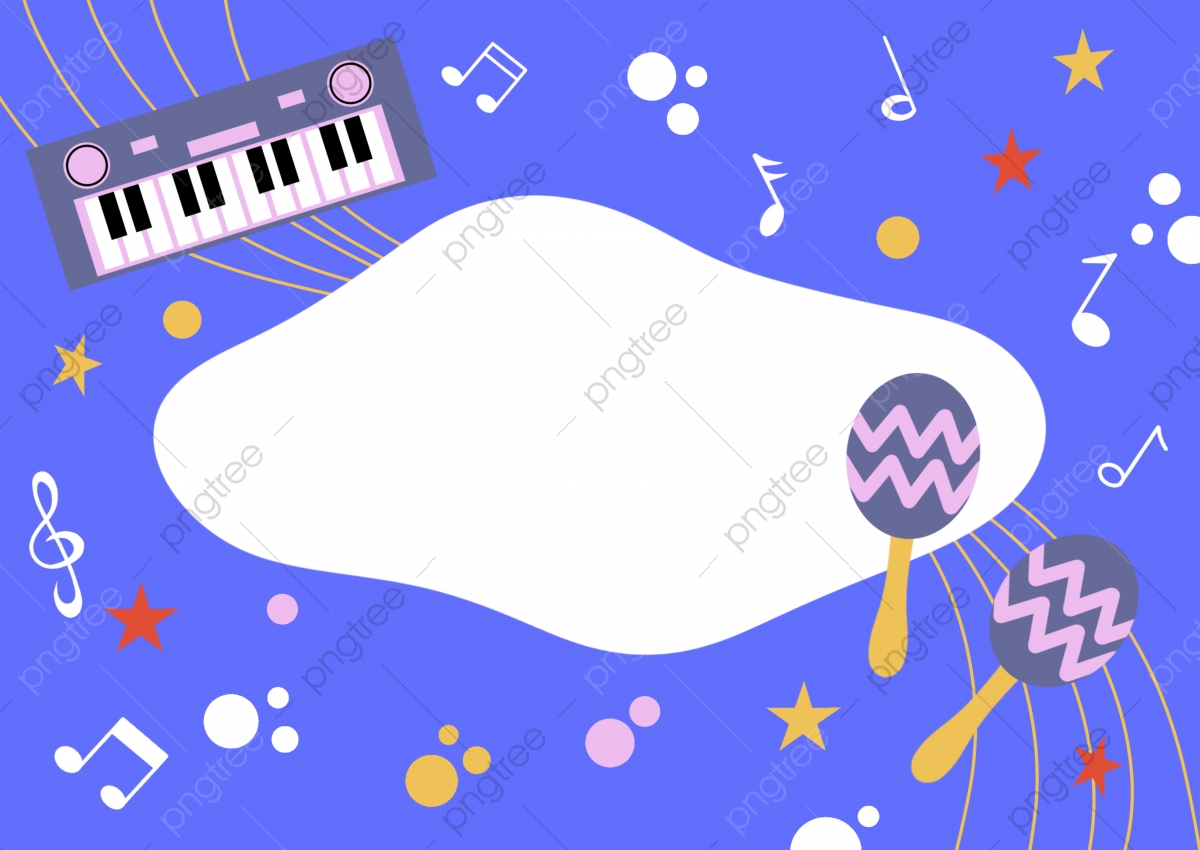 HOẠT ĐỘNG 2 
PHƯƠNG PHÁP, HÌNH THỨC TỔ CHỨC
Day hát : Cô và mẹ 
Lần 1 : Cô hát cùng nhạc
Lần 2 : Trẻ nghe giai điệu bài hát 
Lần 3 : Trẻ hát cùng cô
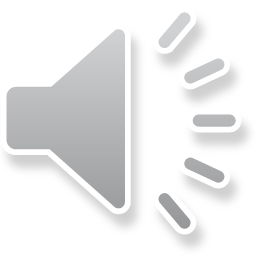 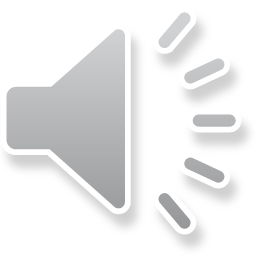 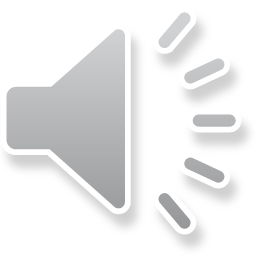 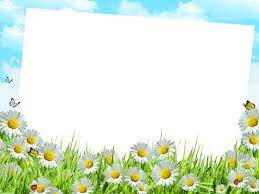 TCVĐ : Kéo cưa lừa xẻ
HOẠT ĐỘNG 3 :KẾT THÚC